فحوصات الطابوق Brick Testsالتجربة الرابعة فحص مقاومة الانضغاط للطابوق Compressive Strength Test of Brick
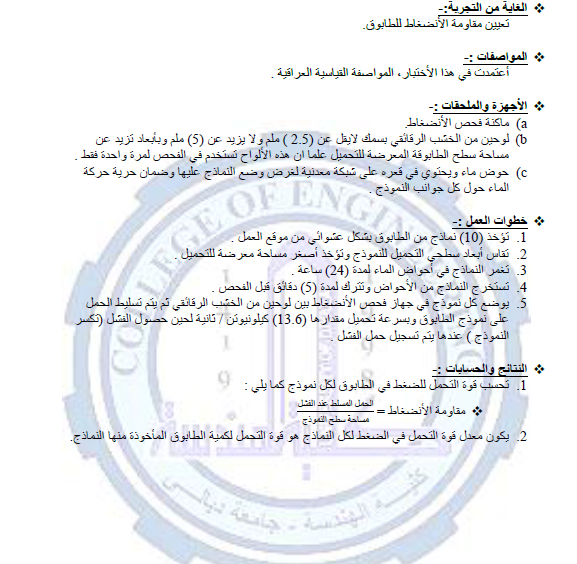 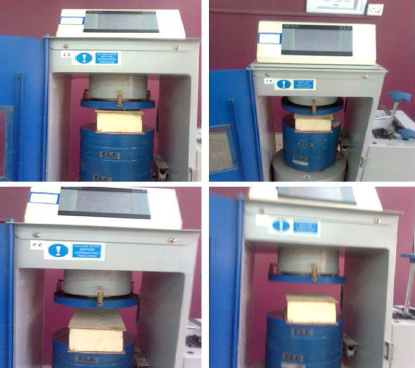